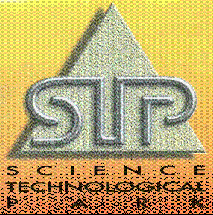 Local Fund "Science - Technological Park“
Minsk, Belarus
Health strengthening drinks
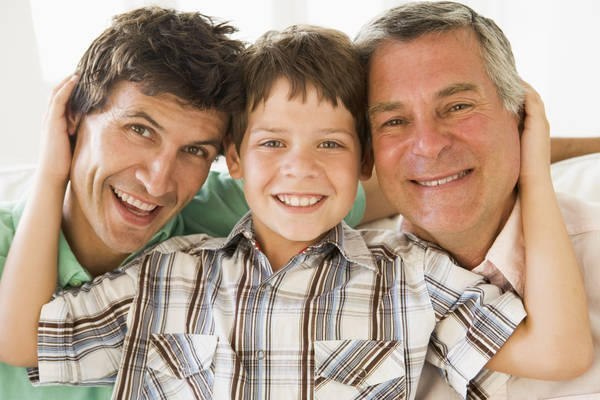 Svetlana  Mikhnova
Functional Foods
Technopark BSU organizes and coordinates the work of various scientific and industrial organizations of Belarus in order to implement cooperation projects
Projects purpose: creating a line of food products with preventive properties
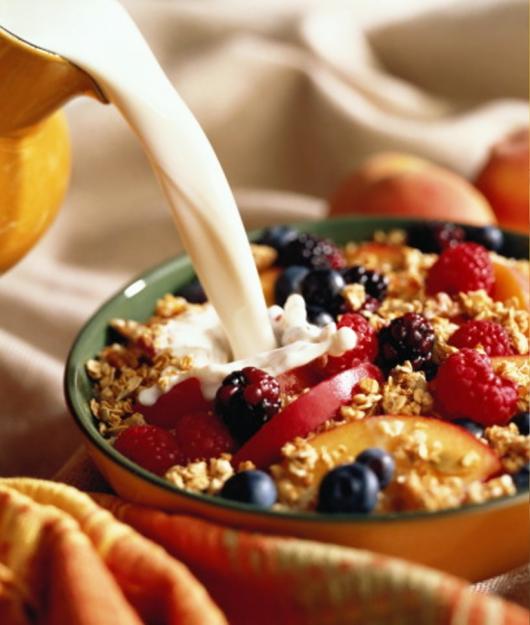 A deficiency of vitamins, minerals, dietary fibers, emotional stress, increased load  => Chronic Fatigue Syndrome (CFS)
CFS (manifestation):

prolonged fatigue
muscular discomfort
fever
painful lymph nodes
arthralgia
loss of memory
depression
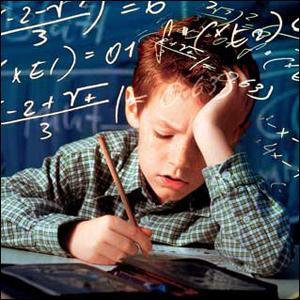 Diet of school children, students and elderly
A healthy diet:
Real situation:
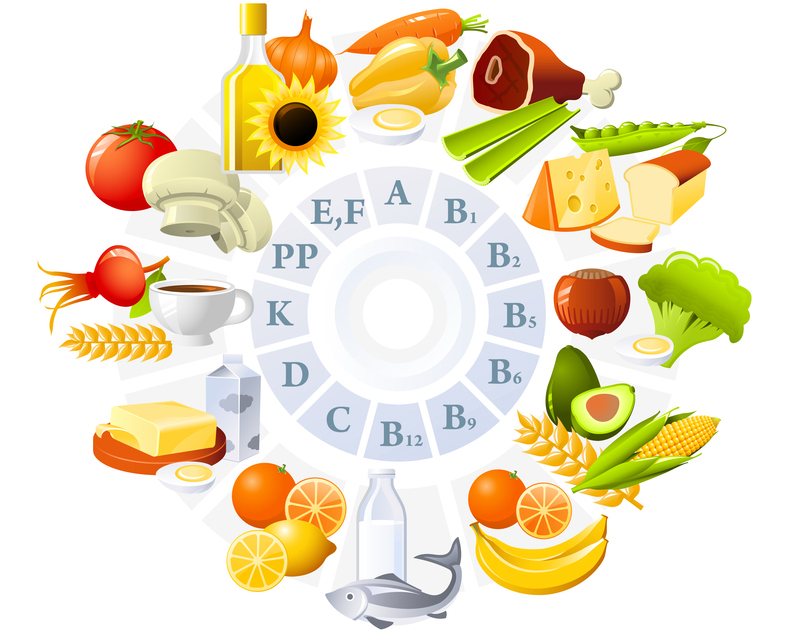 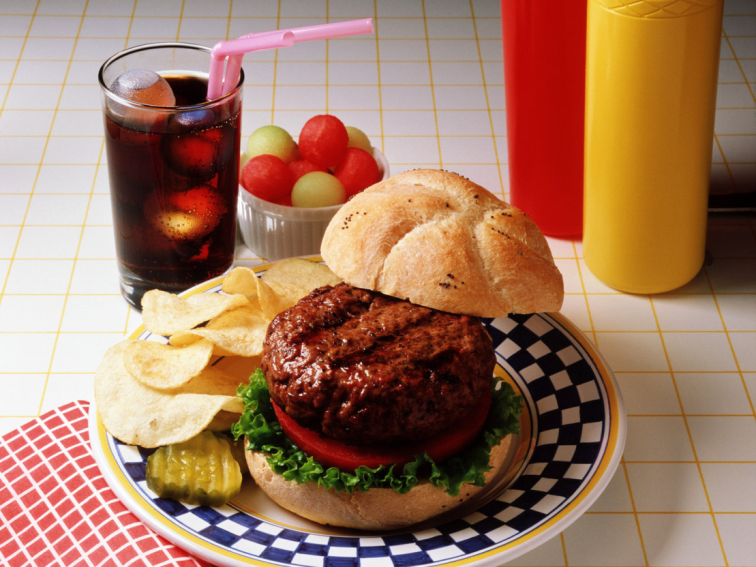 Methods of CFS treatment
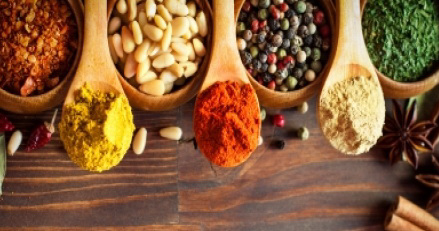 Drug therapy:

antimicrobial,
anti-inflamatory drugs, 
antihistamine drugs, 
antidepressant medication 
etc.
Herbal preparations based on plant extracts:
supplements containing vitamins B6, B12, folic acid, ginseng extracts, Echinacea purpurea (USA)
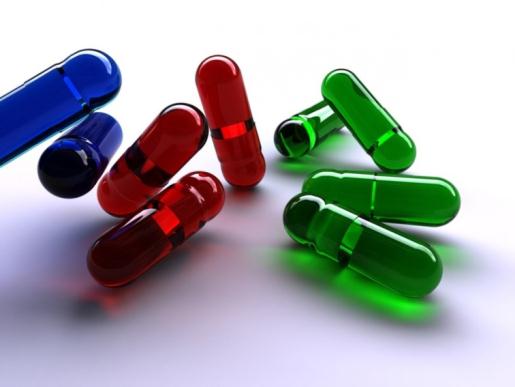 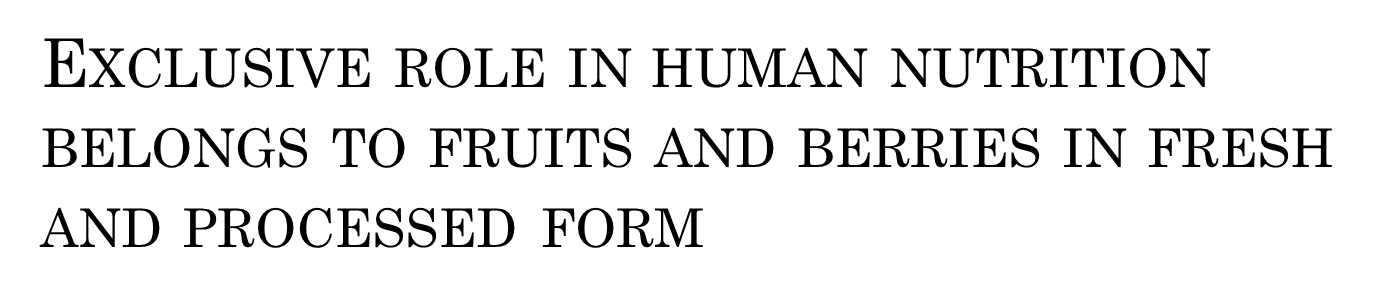 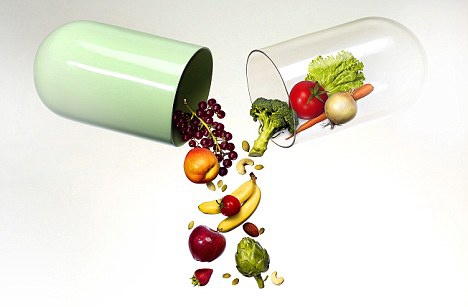 easily digestible carbohydrates
organic acids
vitamins
flavor and aroma substances
minerals - potassium, calcium, magnesium, iron, phosphorus, etc.
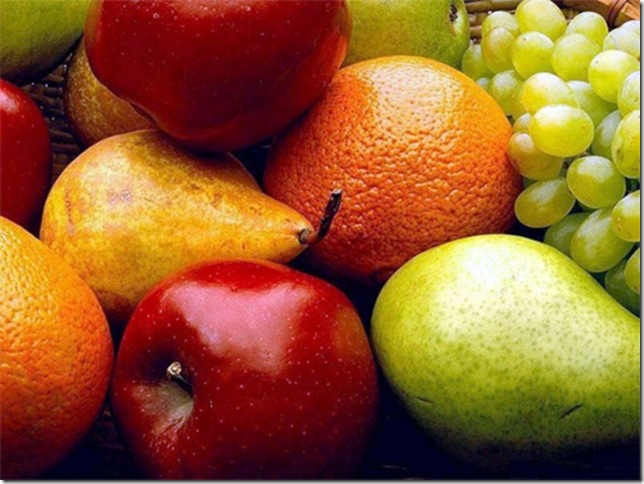 Functional significance of herbal powders is confirmed  by the fact that they contain a set of materials adapted to the metabolic processes in the human body, and therefore cases of intolerance and allergic complications are
 almost always excluded
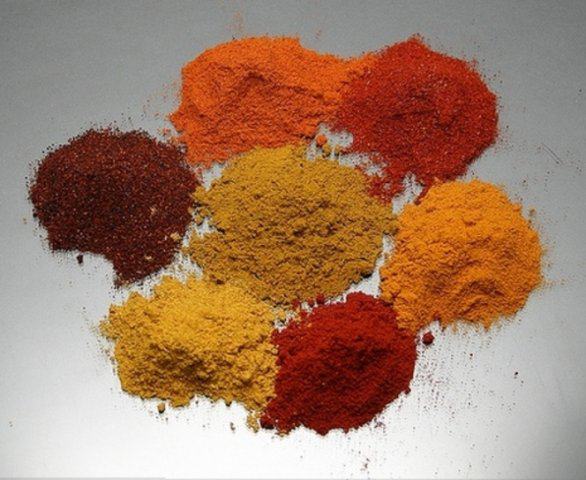 Components of biologically active substances of herbal powders do not accumulate in the human body, and therefore their dose of exposure should not be regulated
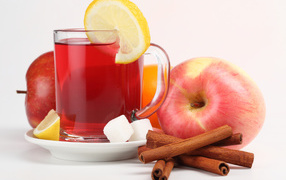 Our products
functional drinks for children
Functional drinks are under development (pupils and students)
functional drinks for grown ups
“Tonus” - Functional drinks of gerodietetic profile for grown ups, created on the basis of Combinations of health-improving mixtures “Daugalettsie” (“Longevity”).
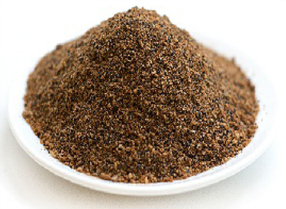 line of functional food in development:
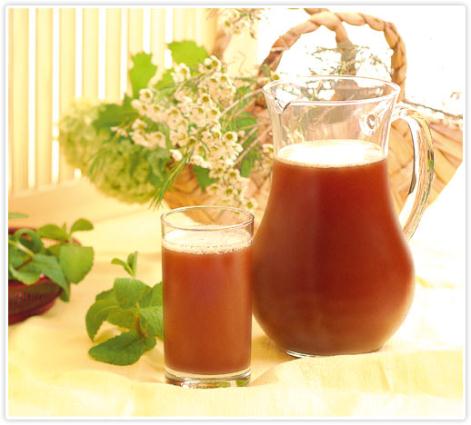 1) dry teas for a single welding and catering establishments;
2) dry kvass drinks;
3) bottled tea drinks and kvass
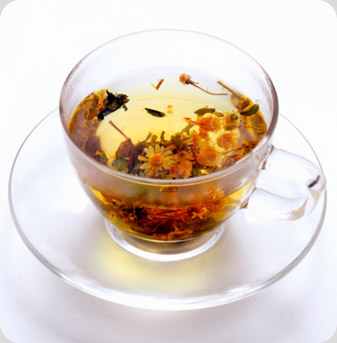 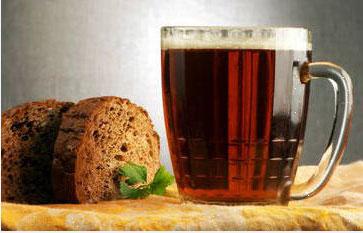 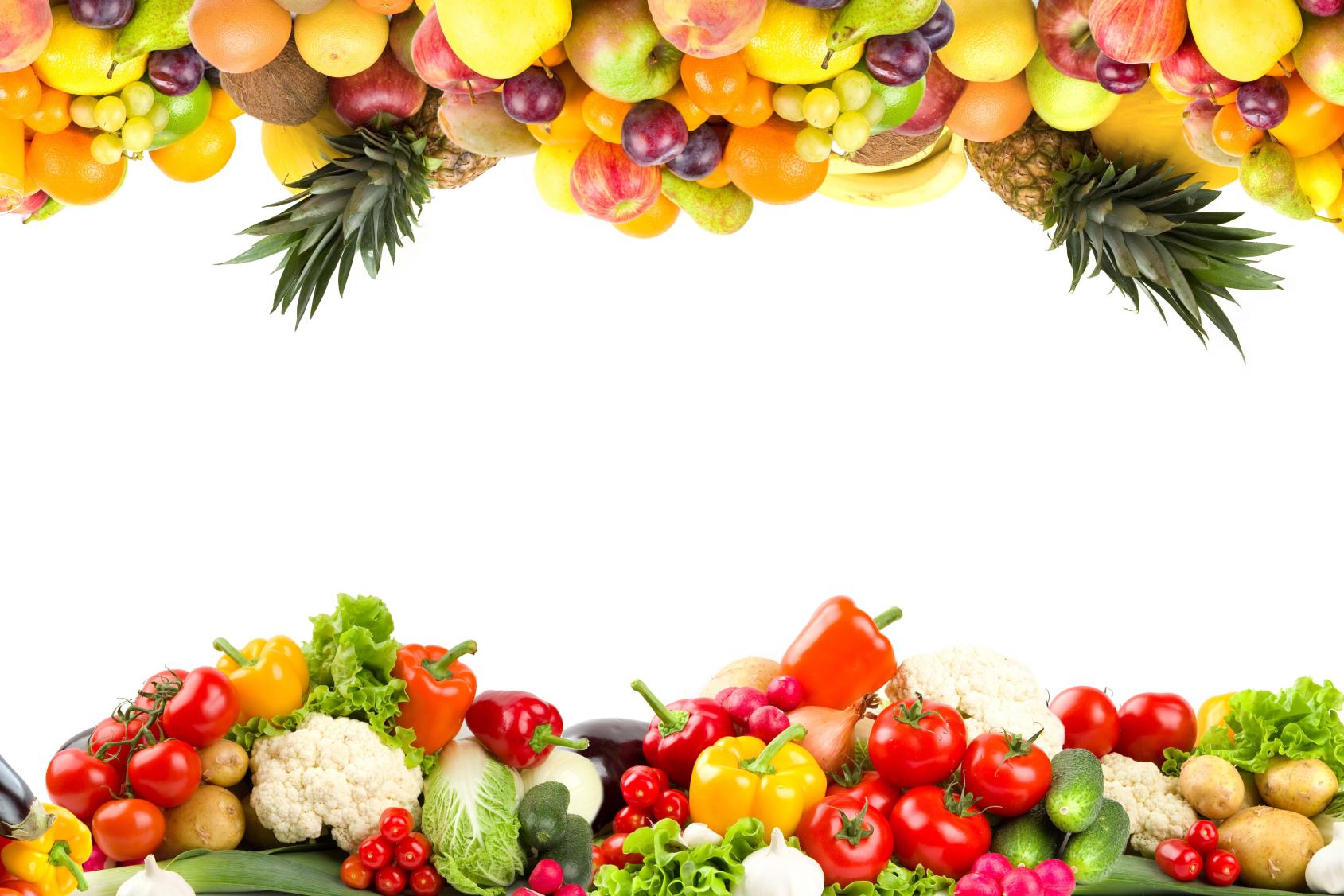 Combinations of health-improving mixtures for tea and kvass drinks are based on natural, domestic vegetable raw materials and processed fruit and berries
powder of dried apple and / or apple pomace,
powder of dried beetroots,
powder of dried carrots,
cinnamon,
nutmeg
cumin,
ginger,
cloves,
oregano,
sweet grass,
peppermint,
melissa,
black currant (berries)
blueberry (berries)
daisy flowers,
black tea,
green tea
hibiscus tea
etc.
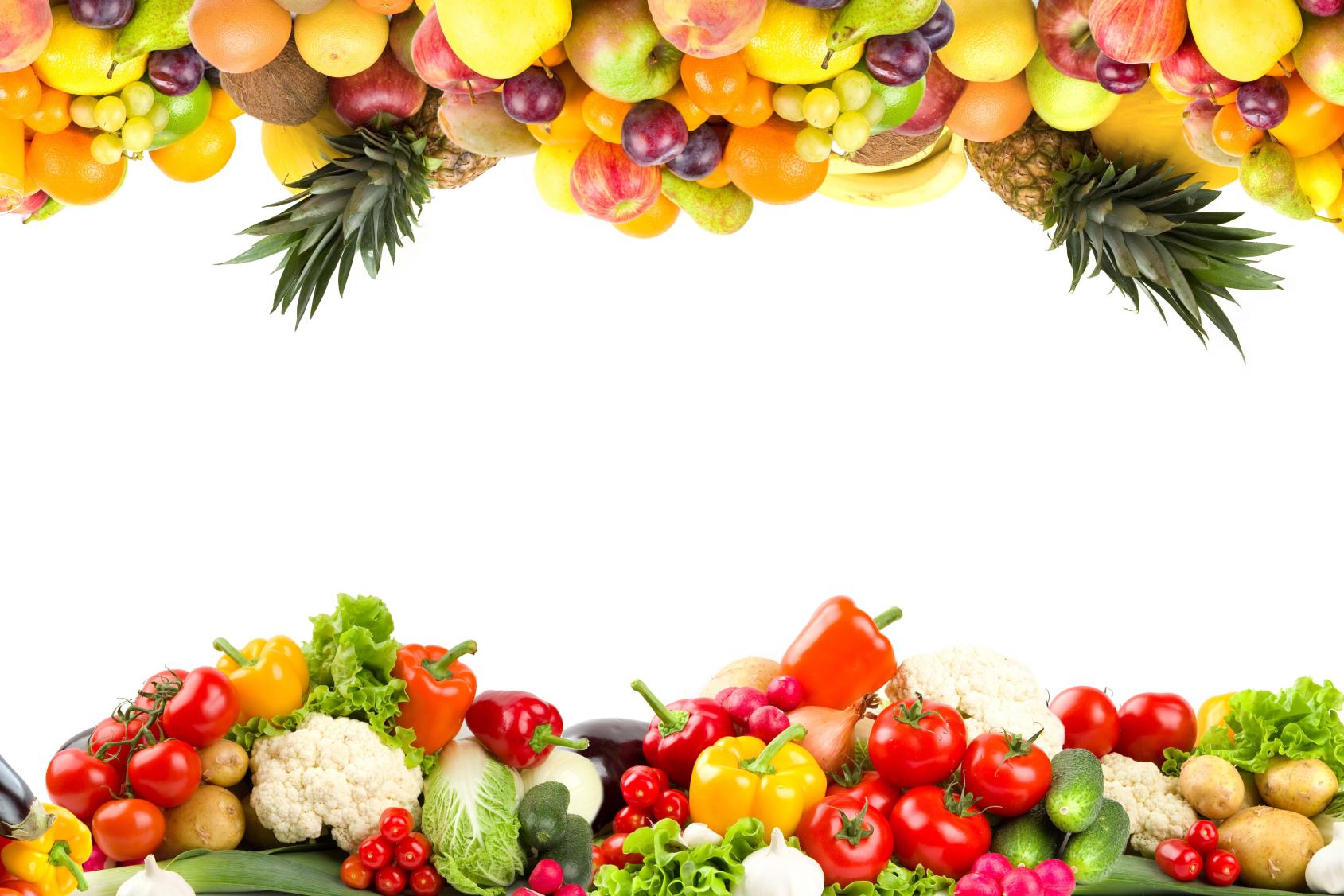 health-improving mixtures also contain:
- rye malt (fermented),
- vitamins B  (B6, folic acid), vitamin PP;
- organic acids (ascorbic acid, succinic acid, citric acid);
- insoluble dietary fibers (inulin, pectin);
- vital trace elements;
- isotonic solutions.
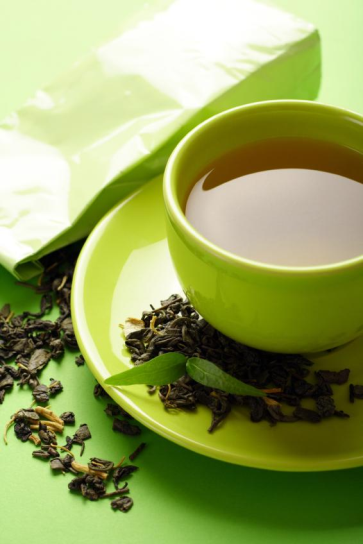 Health-improving drinks of combined structure – preventive products of polyfunctional profile
- With significant biological values and familiar organoleptic characteristics;
- With a high concentration of natural vitamin-mineral complexes, and other biologically active substances;
- Adapted to the needs of the growing organism in conditions of deficiency of macro- and micronutrients;
- With a maximum degree of assimilation.
Important properties of health-improving drinks:
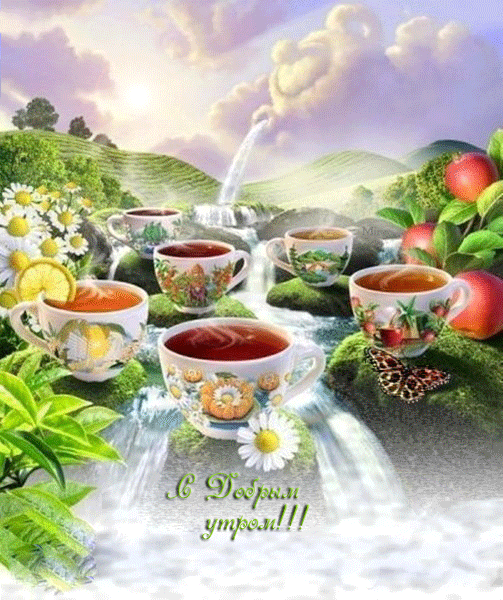 ,
Consuming such drinks leads to:

no dependency syndrome
no withdrawal

These drinks:

 are involved in the regulation and improving the protective biological mechanisms of the body
increase endurance
protect against certain diseases or warn them
improve psychological and psychosomatic condition
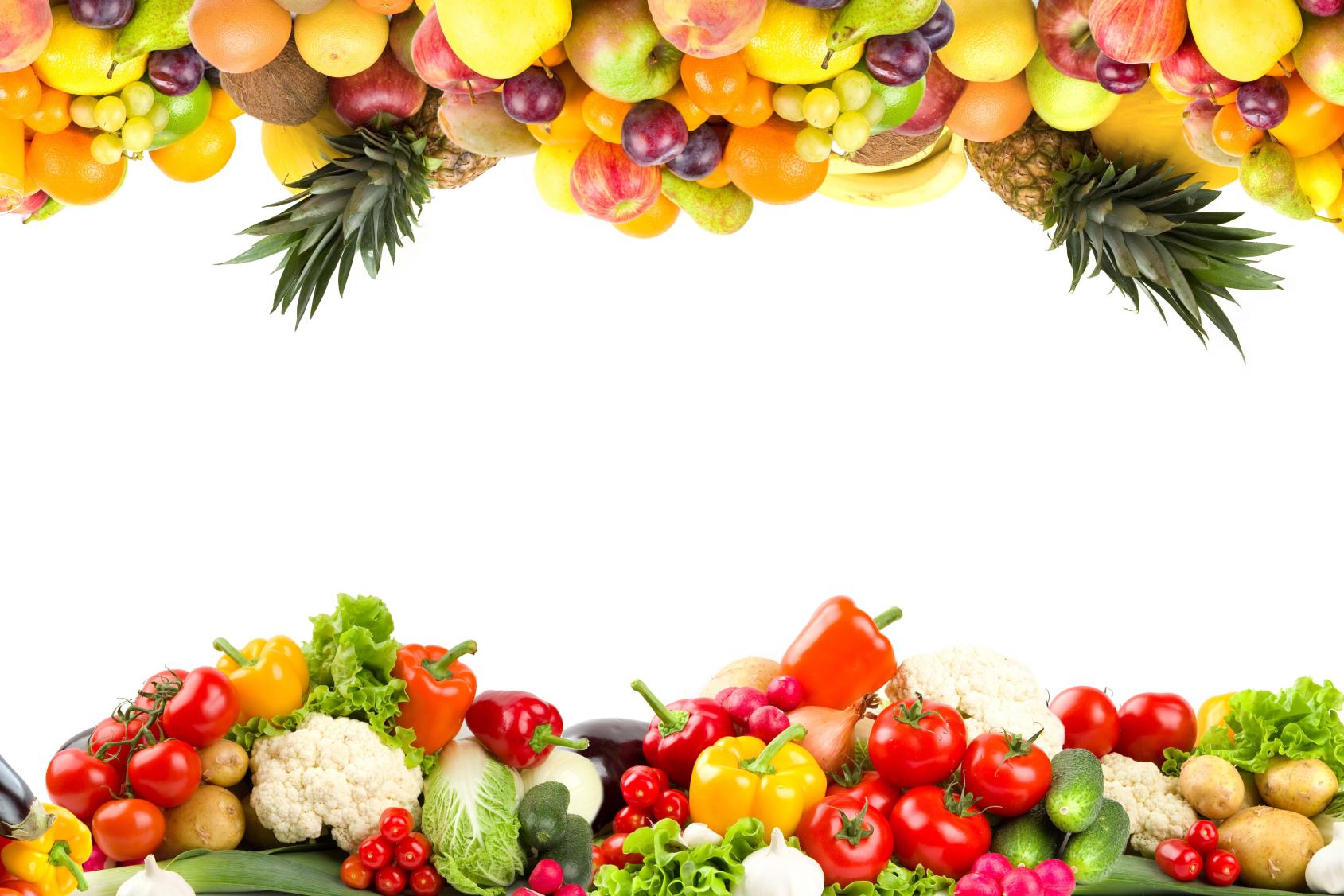 Products of this kind are necessary for many groups of population:
especially for school children and students,
for elderly people in order to strengthen their immune system,
for people engaged in heavy mental or physical work, requiring a lot of energy,
as well as for those living in ecologically unfavorable regions.
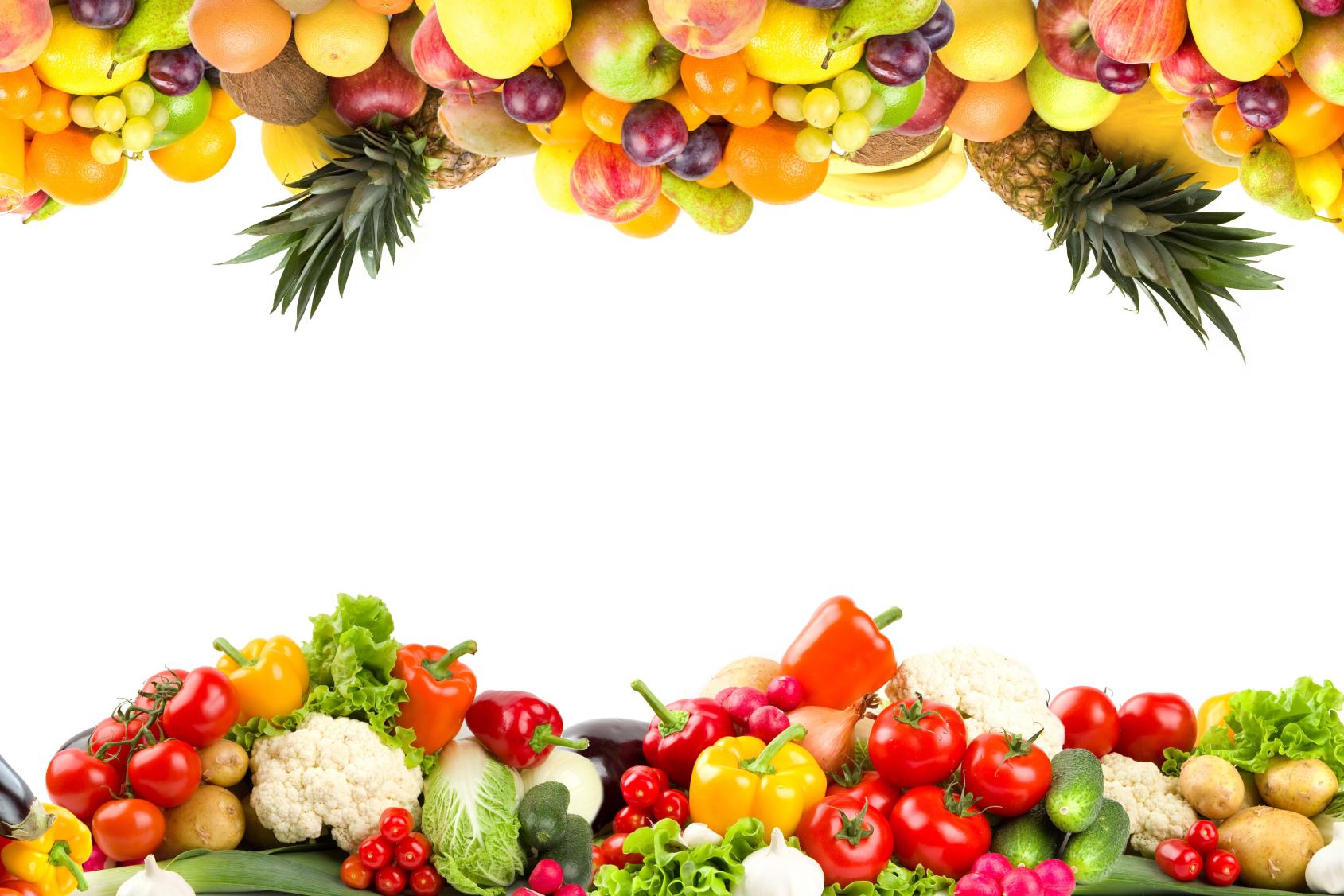 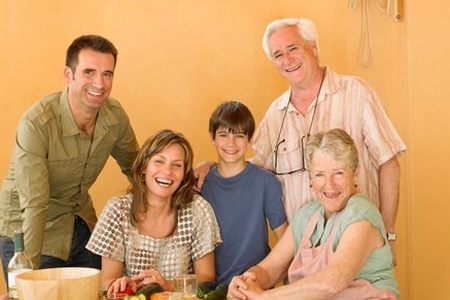 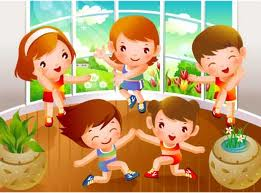 Thank You For Your Attention!!!